REVIEW OF WATER PROJECTS SPONSORED
BY LJNGSKILE UFOUNDATION DISTRICT 2360.

REVIEW BY: JACINTA K. NICASIO
INTRODUCTION
Water: important resource for sustaining life. Clean and safe drinking water, hygiene and sanitation is important part in maintaining good health. 

Rotary Doctors Sweden has been able to support communities’ access clean water through support of various RCs.

The Community makes request, form water project committee who oversee the protection of the spring, use and maintenance for sustainability for the project.
THE FOLLOWING WATER PROJECT HAS BEEN SUPPORTED BY YOUR CLUB
BUTENYO COMMUNITY SPRING
GAMA COMMUNITY SPRING
KAYOMBI COMMUNITY SPRING
KOGUTU COMMUNITY SPRING
KOMBOYA COMMUNITY SPRING.
KWA BARAZA COMMUNITY SPRING
OBEWA COMMUNITY SPRING
OGANGA COMMUNITY SPRING
POCHO COMMUNITY SPRING
SANGARA COMMUNITY SPRING
WANGARA COMMUNITY SPRING
BUTENYO COMMUNITY SHALLOW WELL
PERIOD OF PROTECTED: 
June/July  2016.

AGE: 
4 years.

CATCHMENT POPULATION:
140 Households, approximately 840 persons.
BUTENYO REVIEW REPORT
PICTURES OF THE SPRING
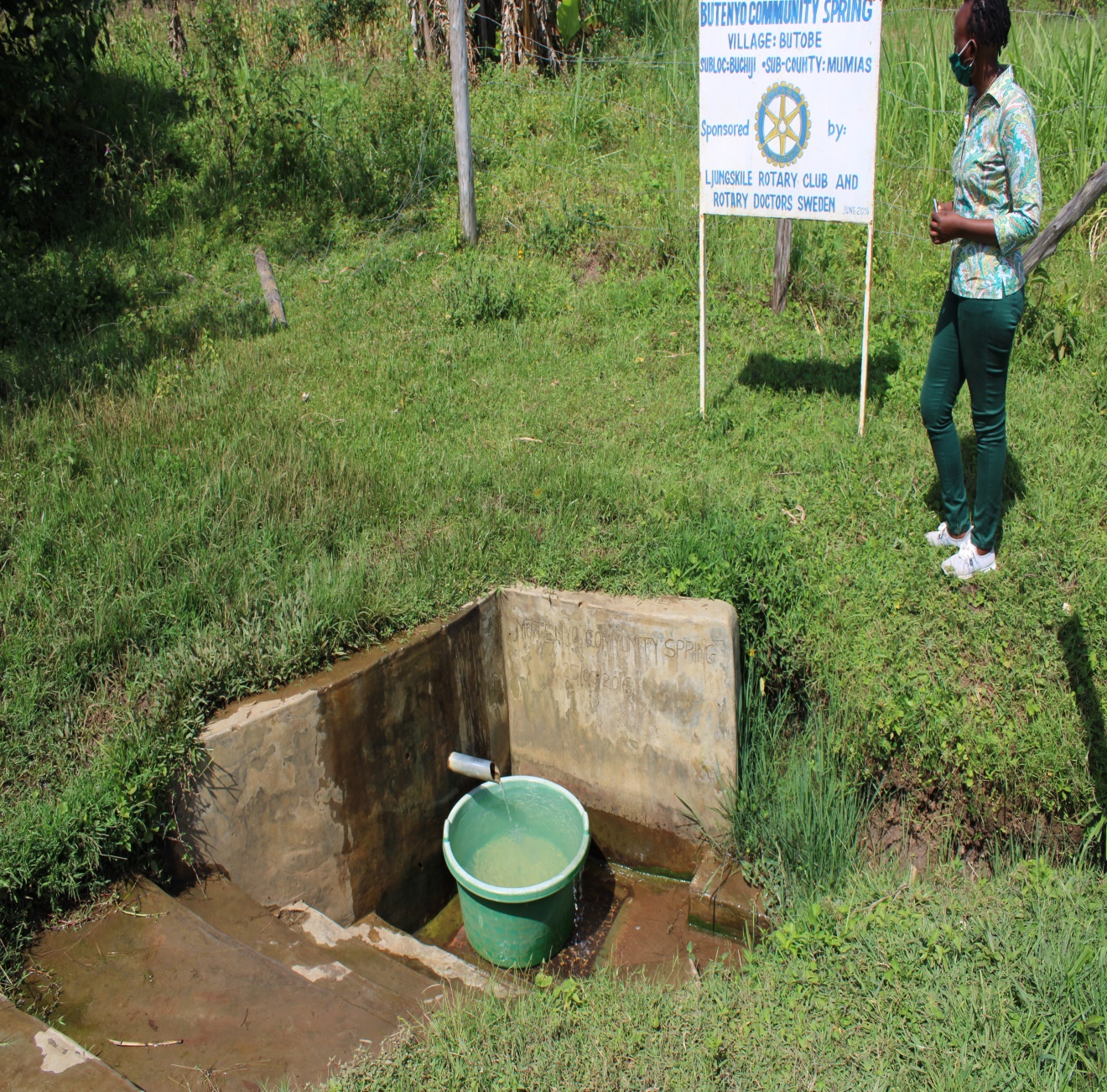 OBEWA COMMUNITY SPRING
PERIOD OF PROTECTED: 
Nov/Dec  2015.

AGE: 
4 years and 8months

CATCHMENT POPULATION:
135 Households, approximately 810 persons.
OBEWA REVIEW REPORT
Obewa spring status
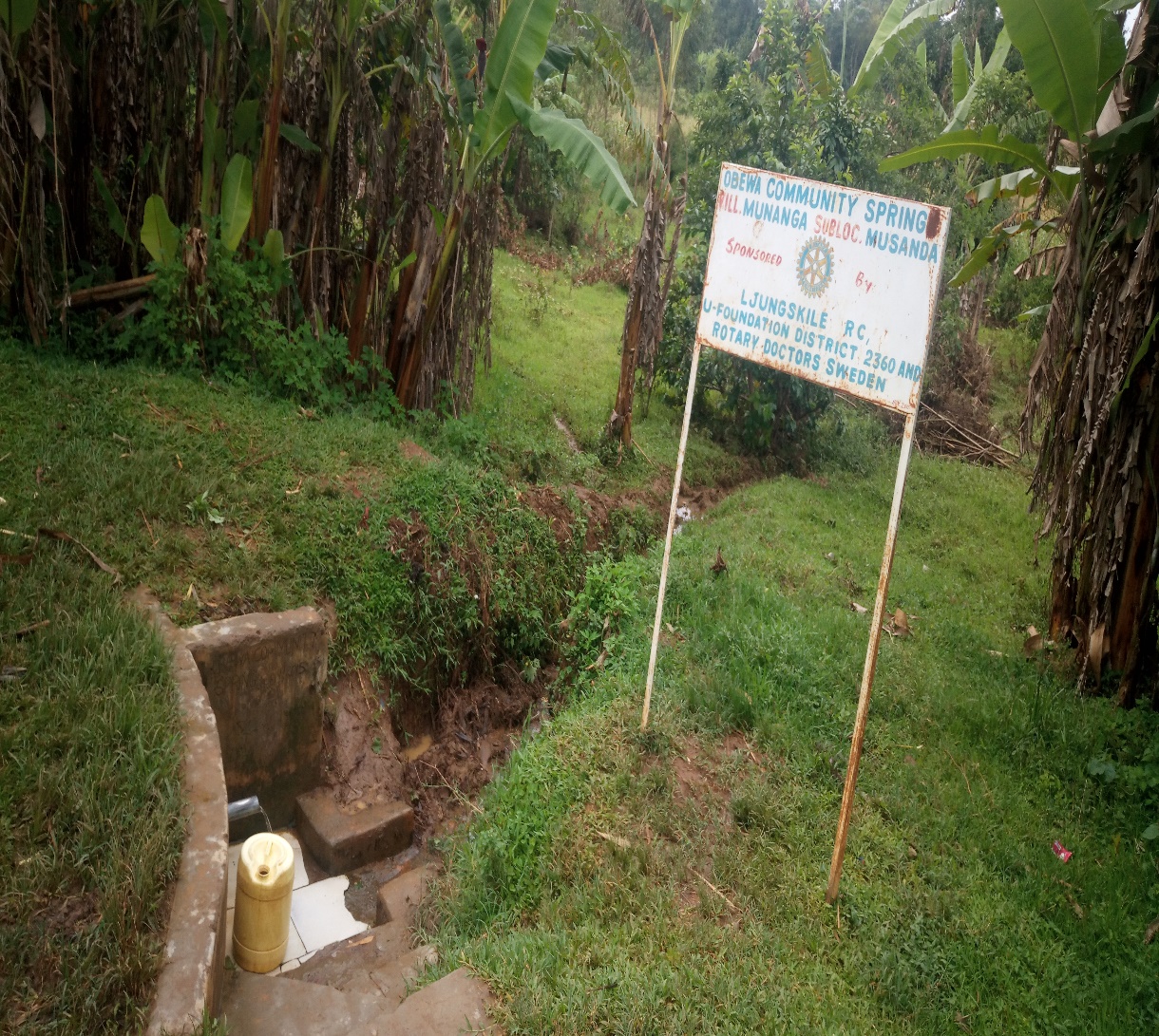 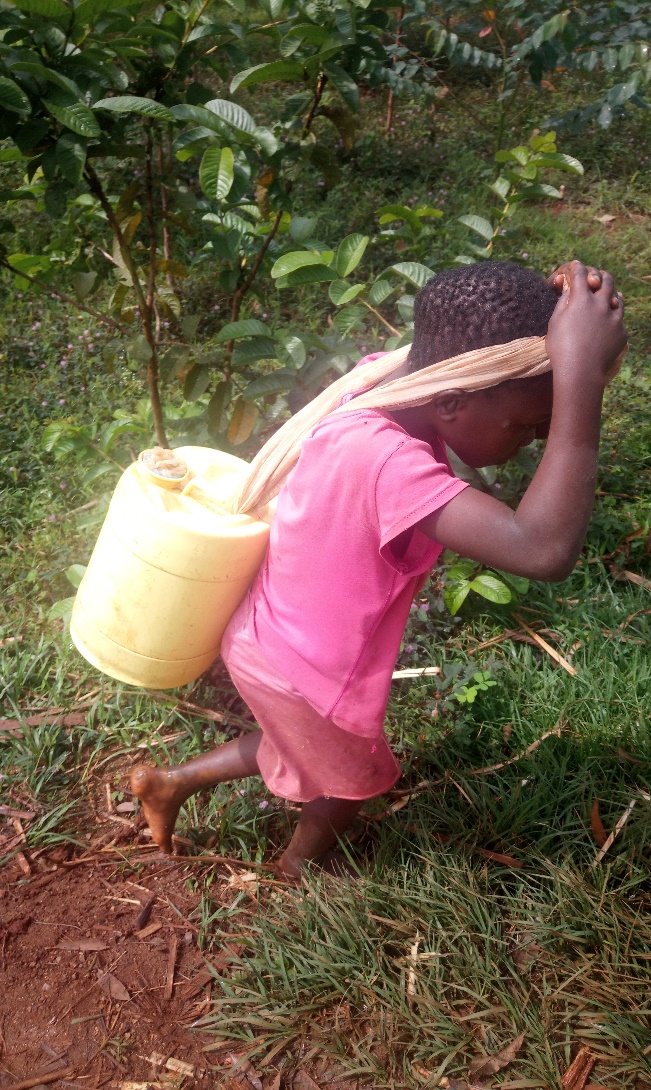 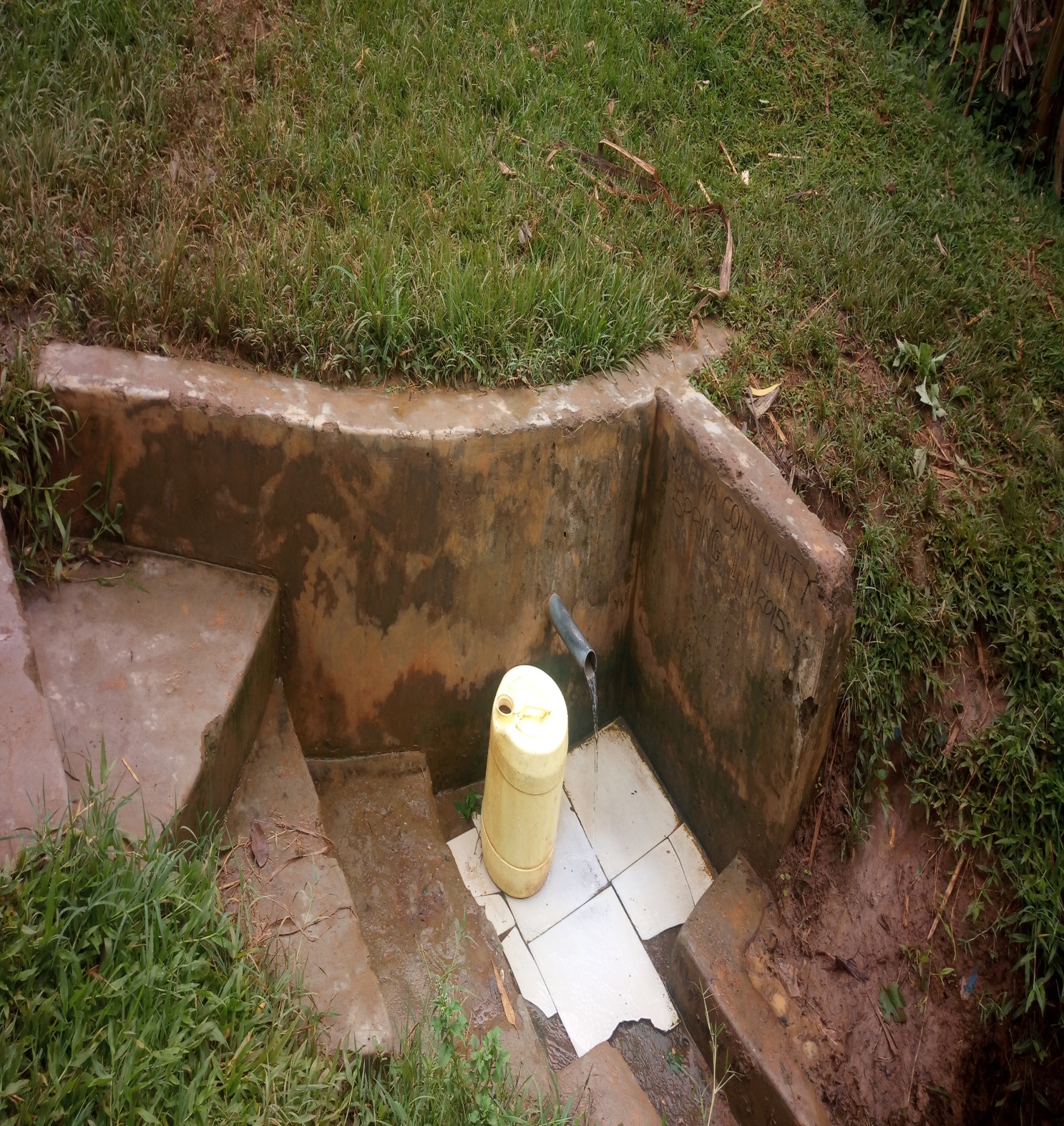 SANGARA COMMUNITY SPRING
PERIOD OF PROTECTED: 
June/July  2015.

AGE: 
5 years.

CATCHMENT POPULATION:
121 Households, approximately 726 persons.
SANGARA REVIEW REPORT
Sangara spring review photos.
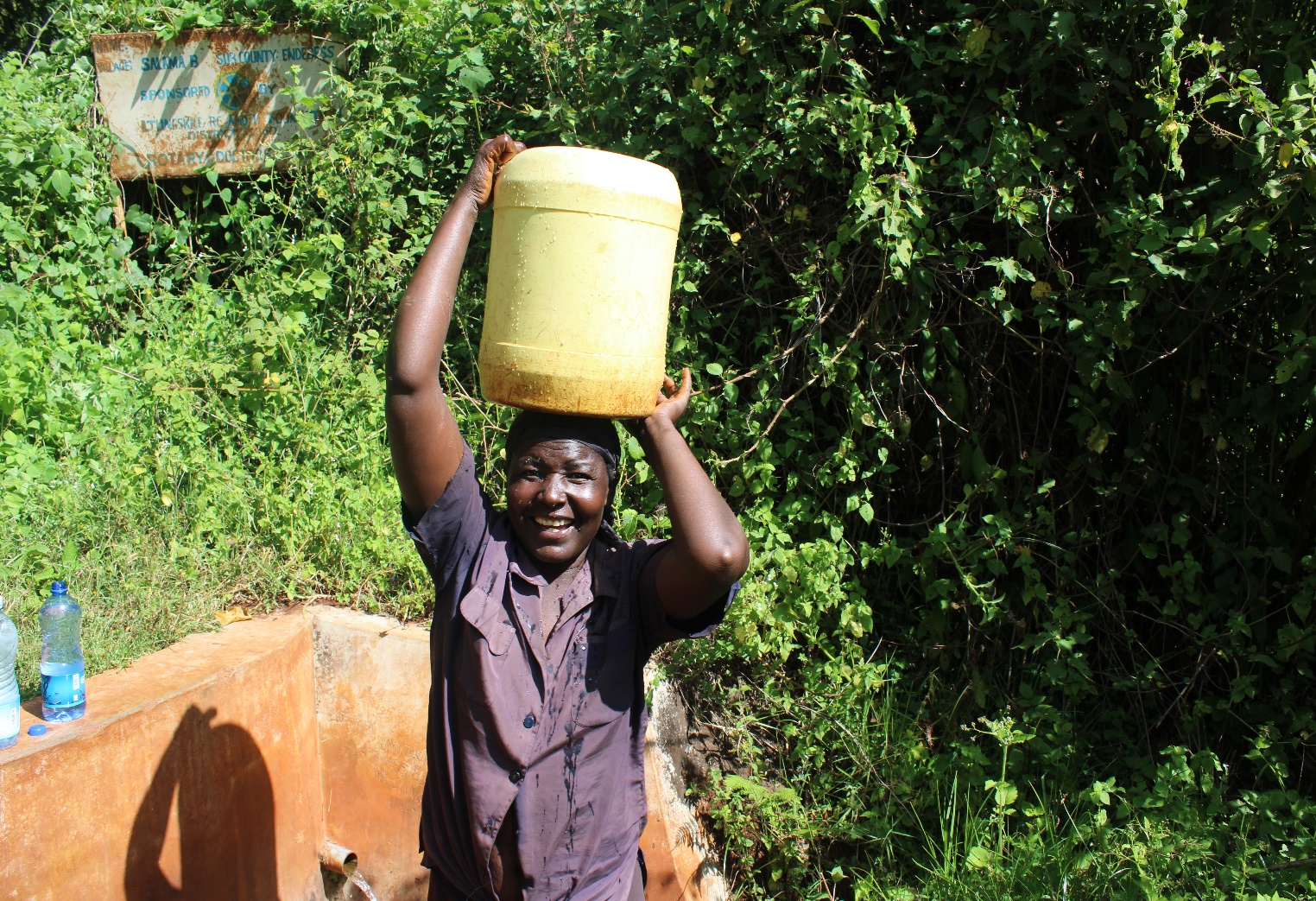 Enjoying a natural dew!!! Refreshing!
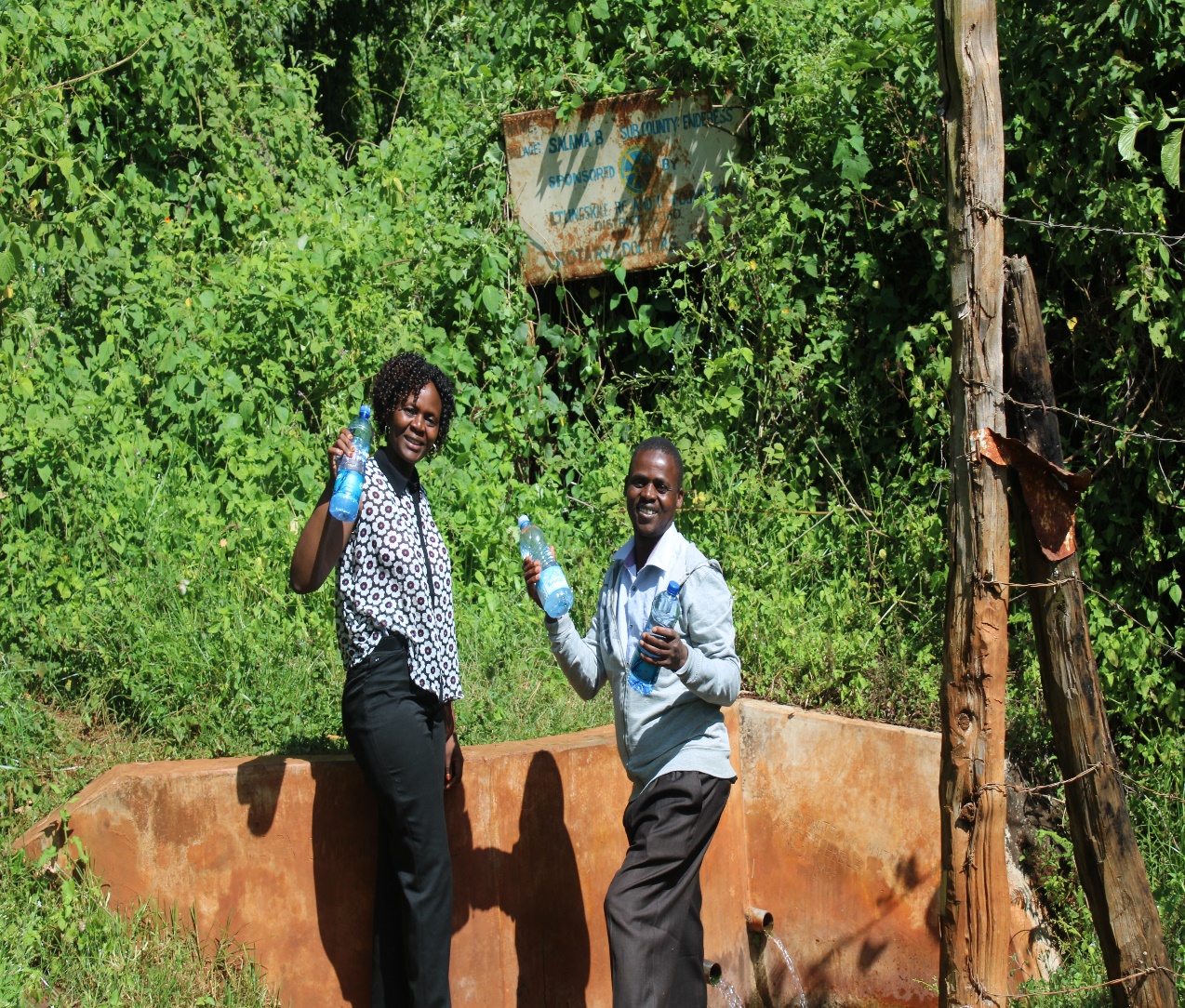 KOMBOYA COMMUNITY SPRING
PERIOD OF PROTECTED: 
Nov/Dec  2014.

AGE: 
5 years 8months.

CATCHMENT POPULATION:
108 Households, approximately 648 persons.
KOMBOYA REVIEW REPORT
Komboya spring photos
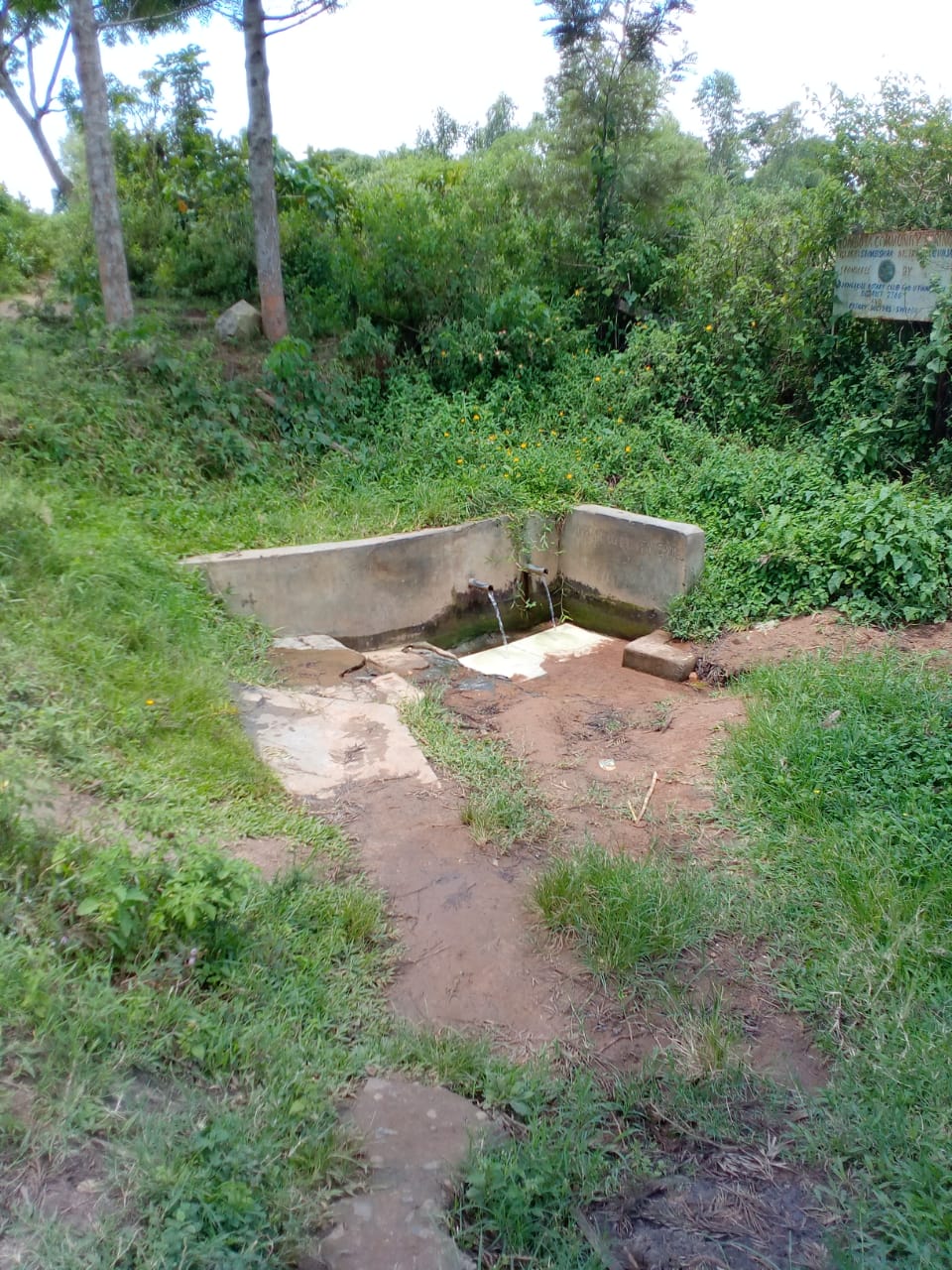 GAMA COMMUNITY SPRING
PERIOD OF PROTECTED: 
Nov/Dec  2018.

AGE: 
1 year 8 months.

CATCHMENT POPULATION:
118 Households, approximately 708 persons.
GAMA REVIEW REPORT
Photos, sample collection for analysis and young boy fetching water for family use.
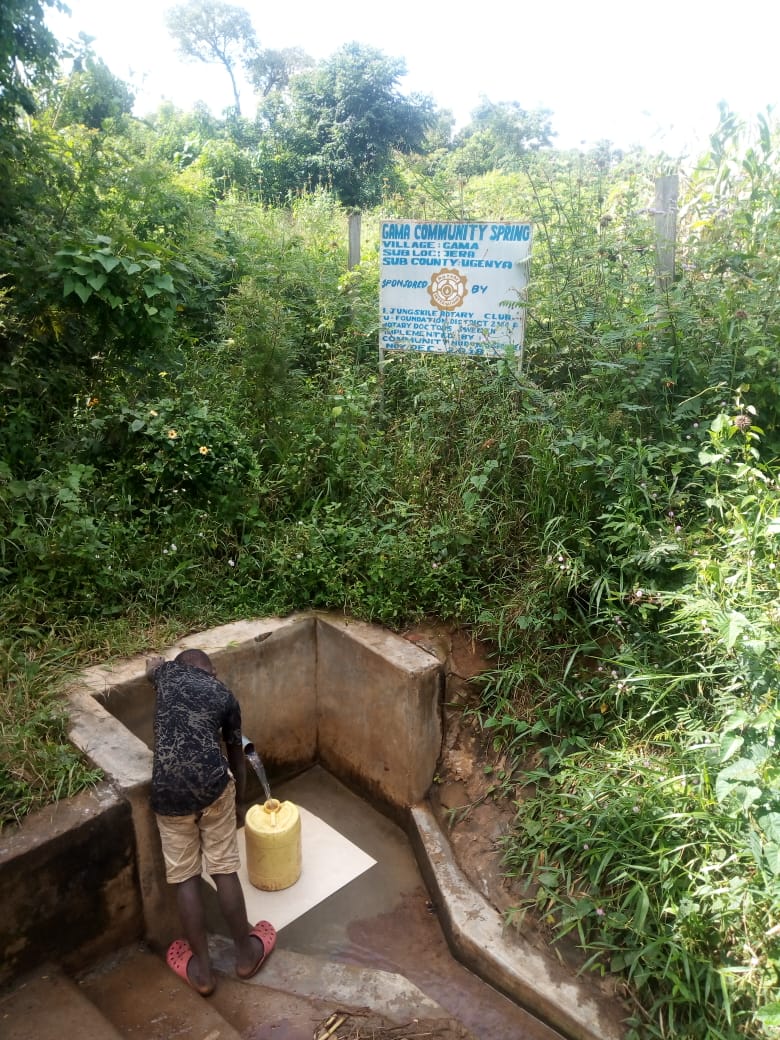 KOGUTU COMMUNITY SPRING
PERIOD OF PROTECTED: 
July/June  2018.

AGE: 
2 years

CATCHMENT POPULATION:
62 Households, approximately 372 persons.
KOGUTU REVIEW REPORT
A community member fetching water from Kogutu spring
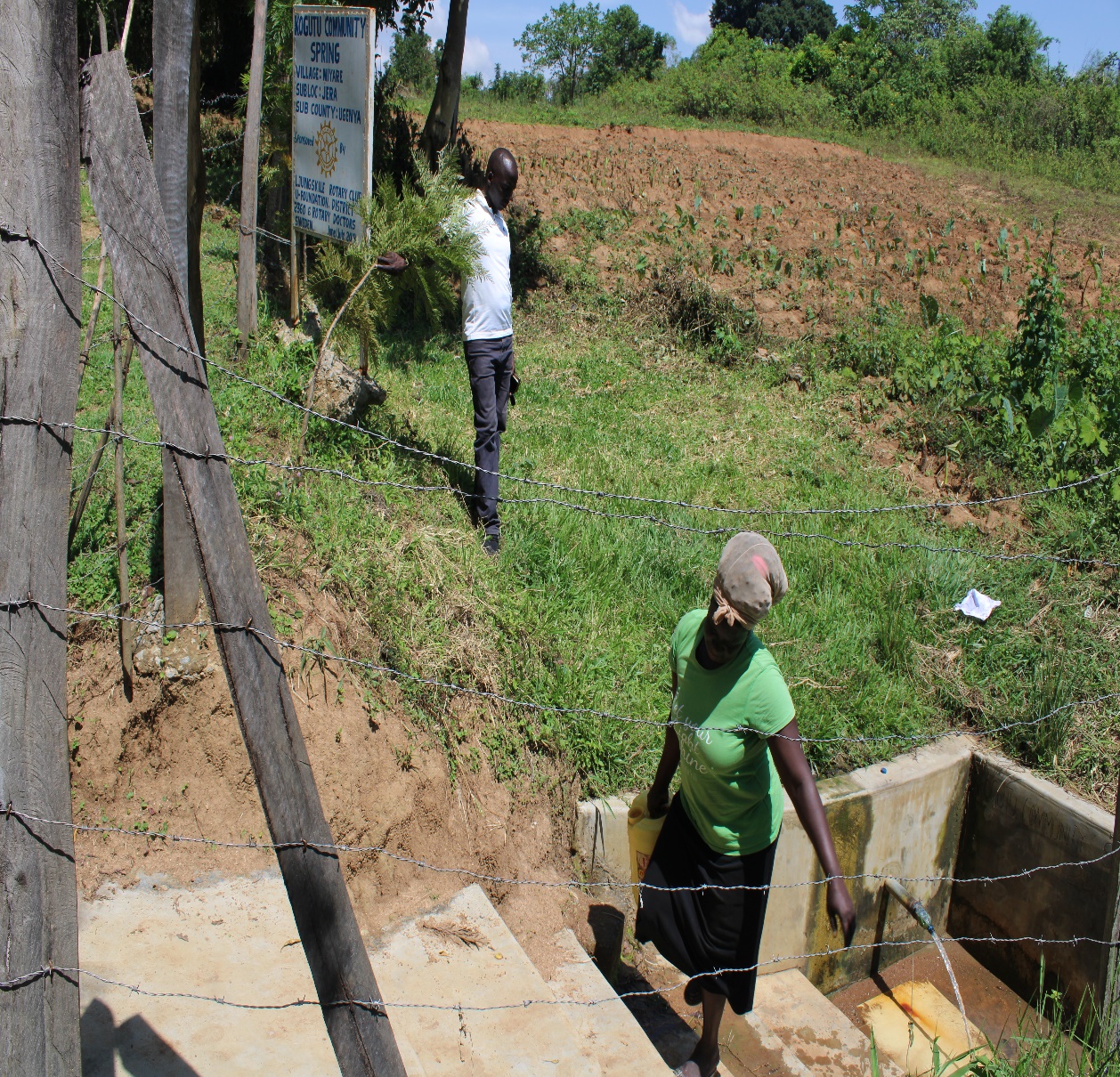 KAYOMBI COMMUNITY SPRING
PERIOD OF PROTECTED: 
Aug/Sept  2011.

AGE: 
About 10 years old.

CATCHMENT POPULATION:
201 Households, approximately 1,206 persons.
KAYOMBI REVIEW REPORT
Status of the Kayombi spring.
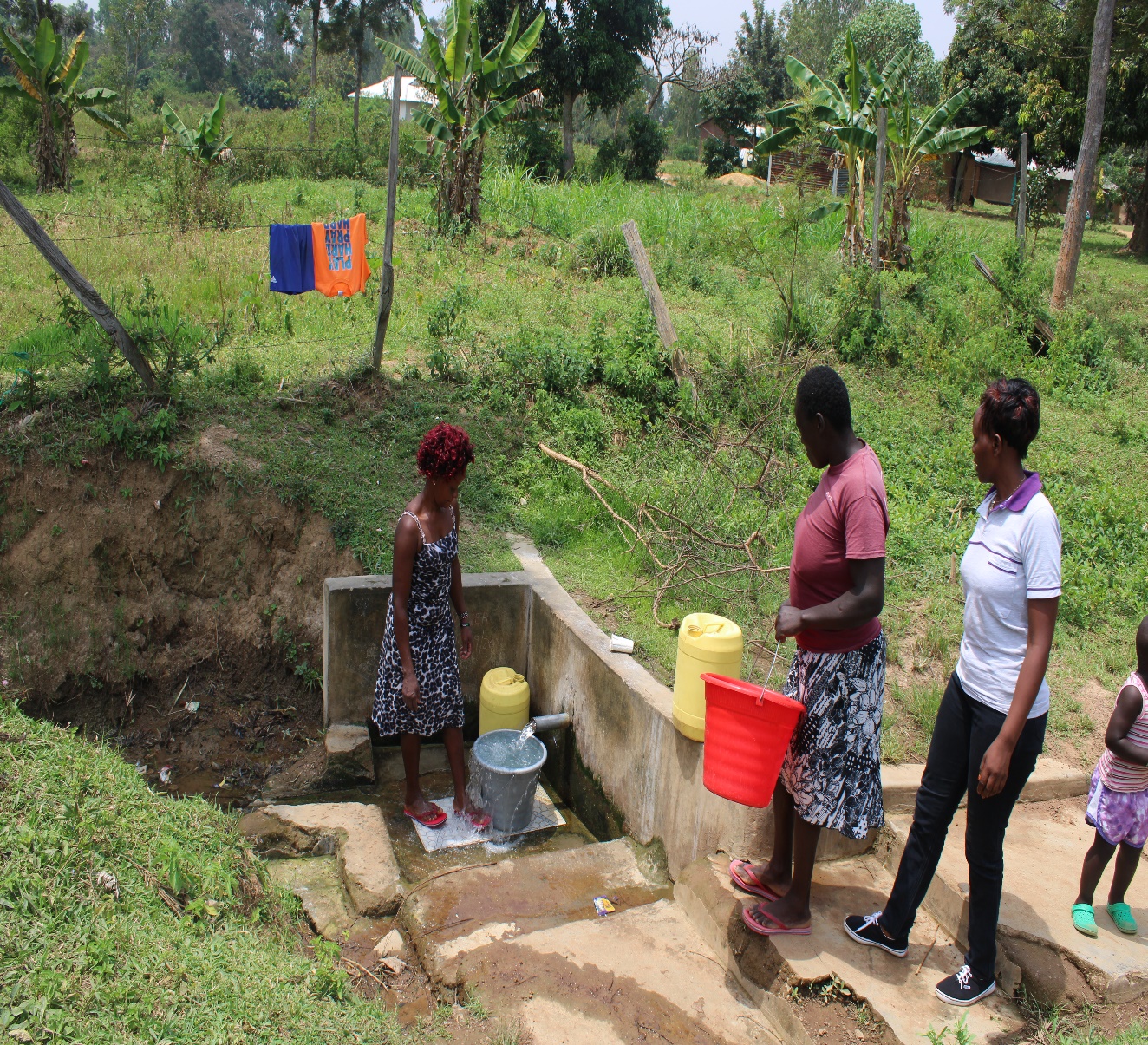 Community members fetching from Kayombi spring
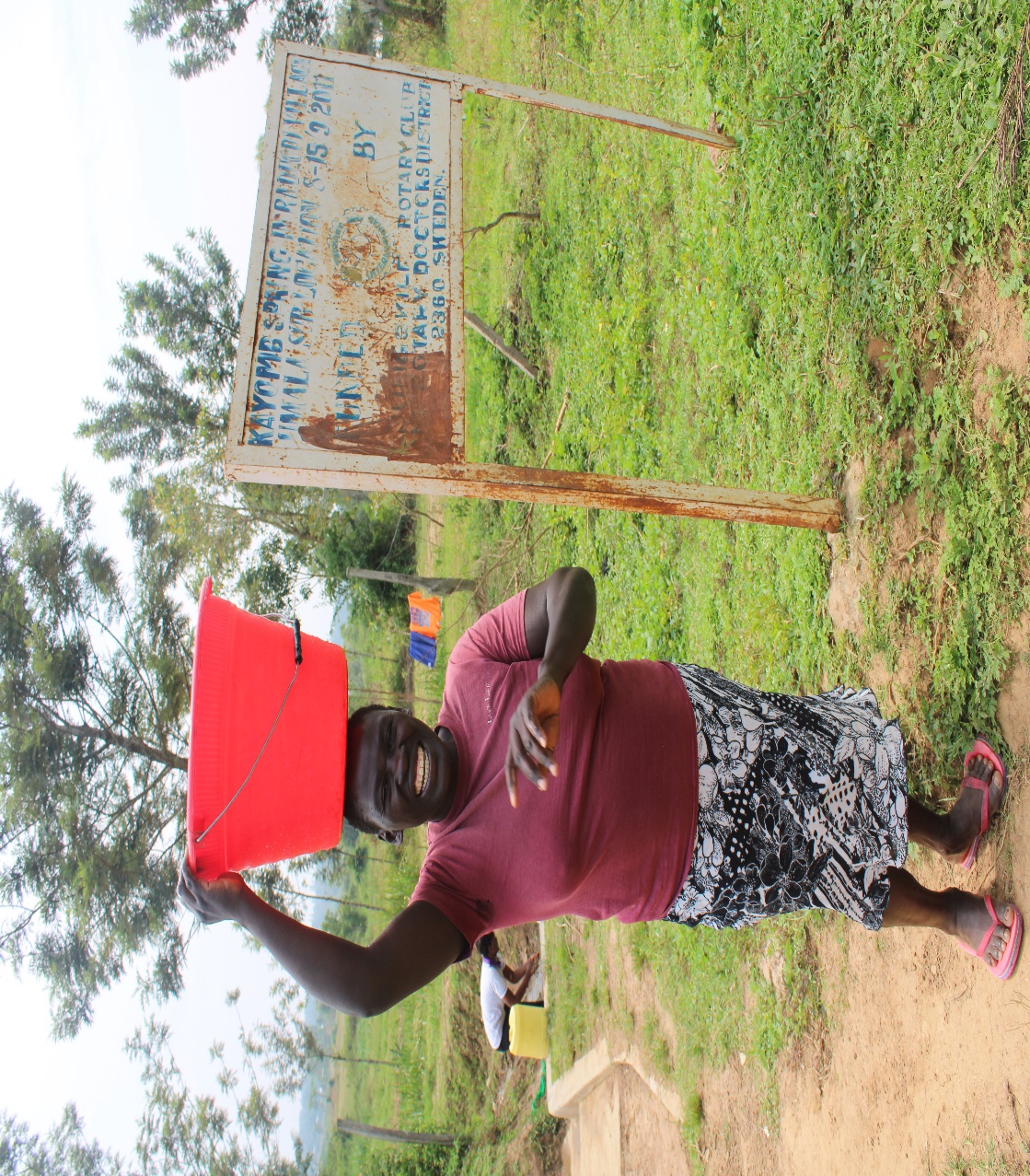 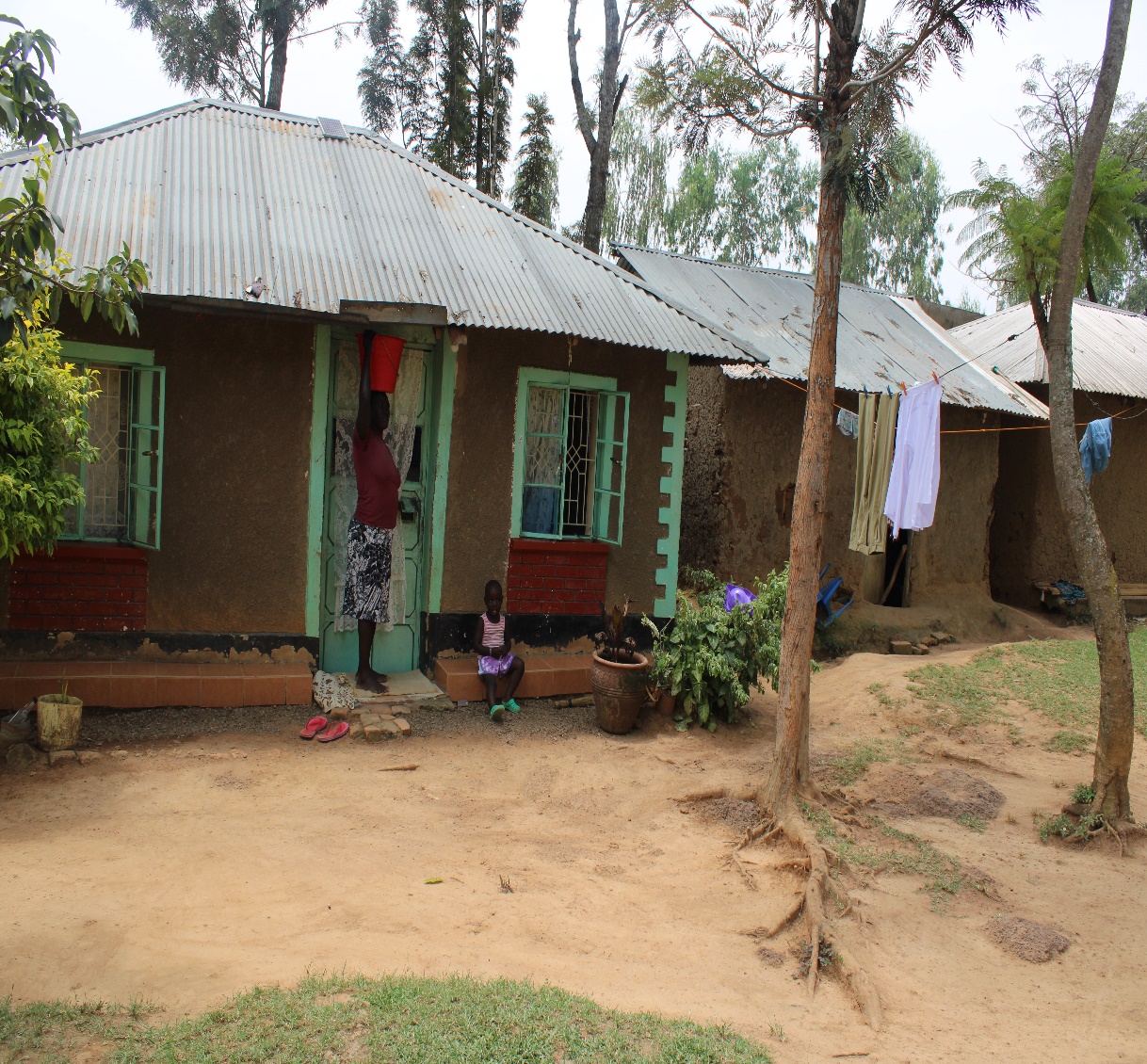 POCHO COMMUNITY SPRING
PERIOD OF PROTECTED: 
June/July  2012.

AGE: 
9 years old.

CATCHMENT POPULATION:
160 Households, approximately 960 persons.
POCHO REVIEW REPORT
Pocho spring in use.
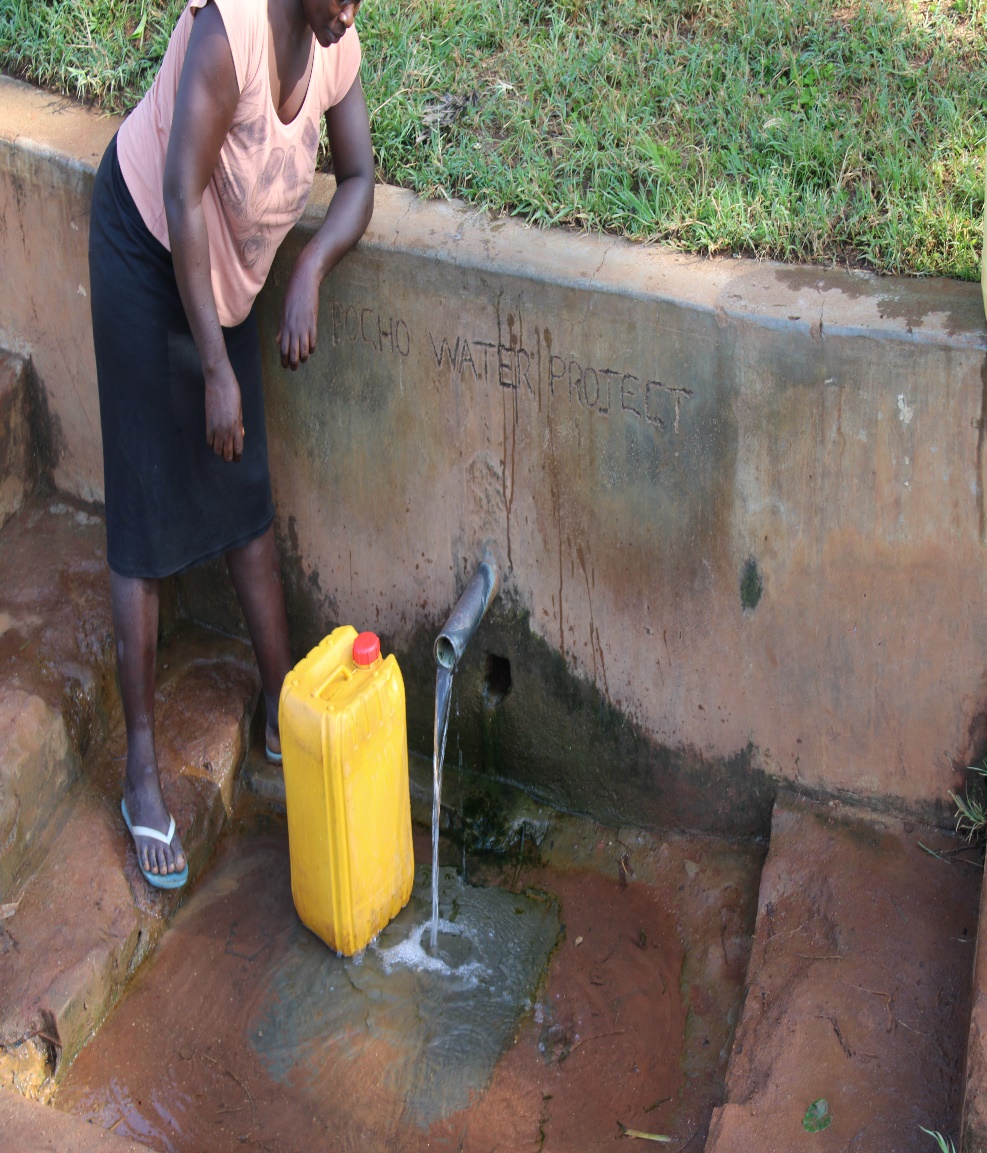 They even come from Sweden to enjoy the natural freshness!!!
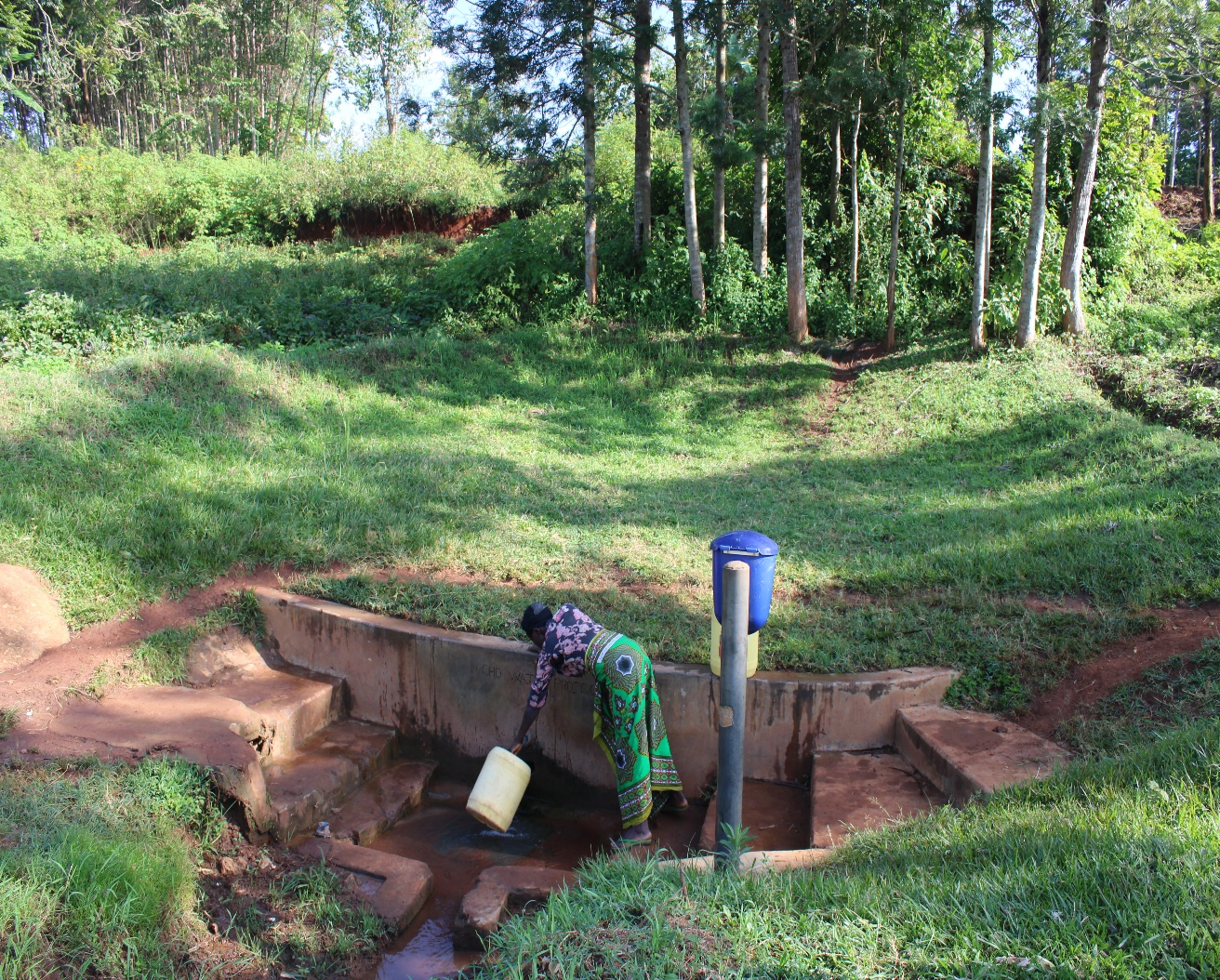 WANGARA COMMUNITY SPRING
PERIOD OF PROTECTED: 
June/July  2016.

AGE: 
4 years old.

CATCHMENT POPULATION:
113 Households, approximately 678 persons.
WANGARA  SPRING REVIEW REPORT
status  of wangara spring as at 2020
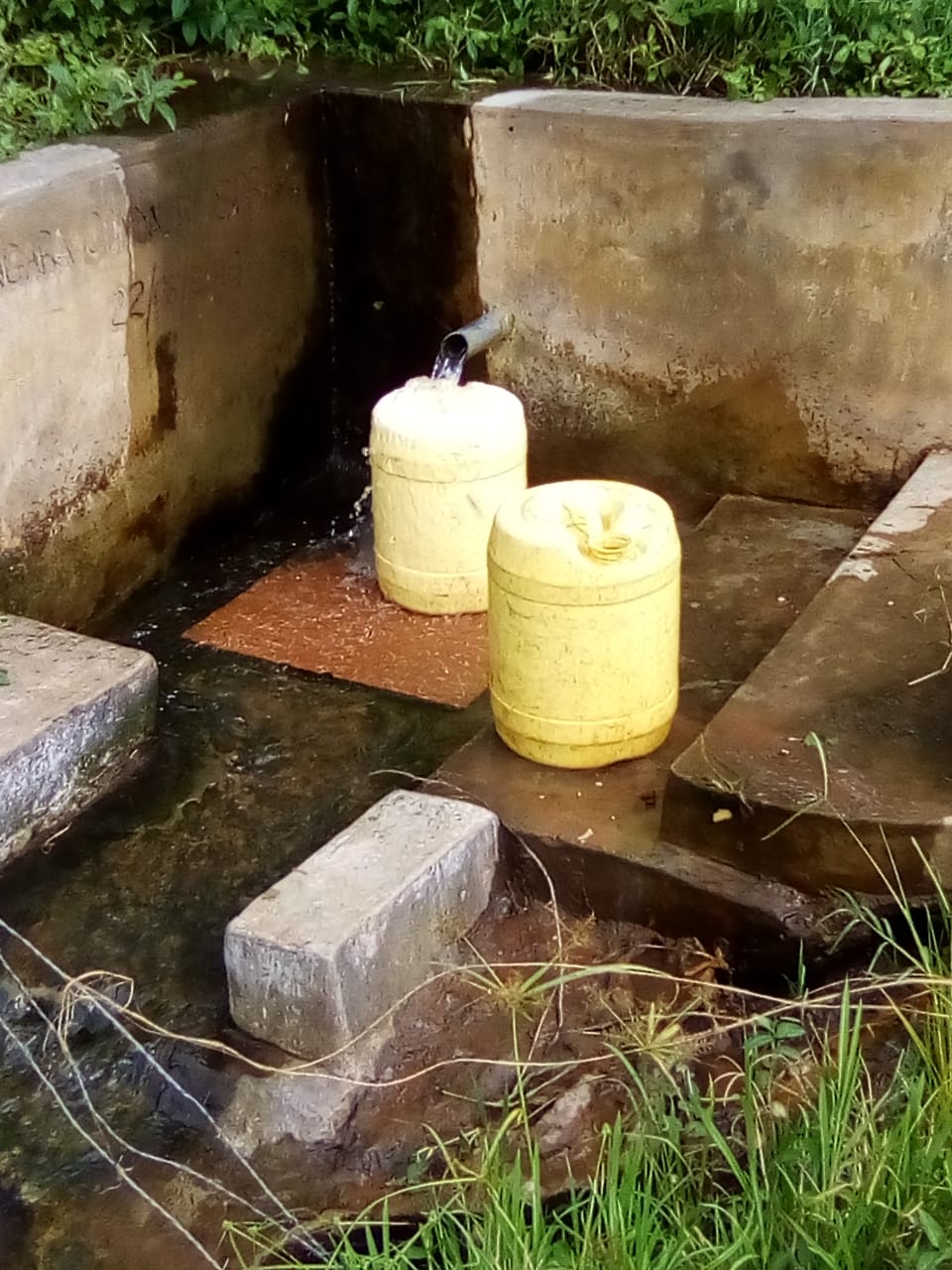 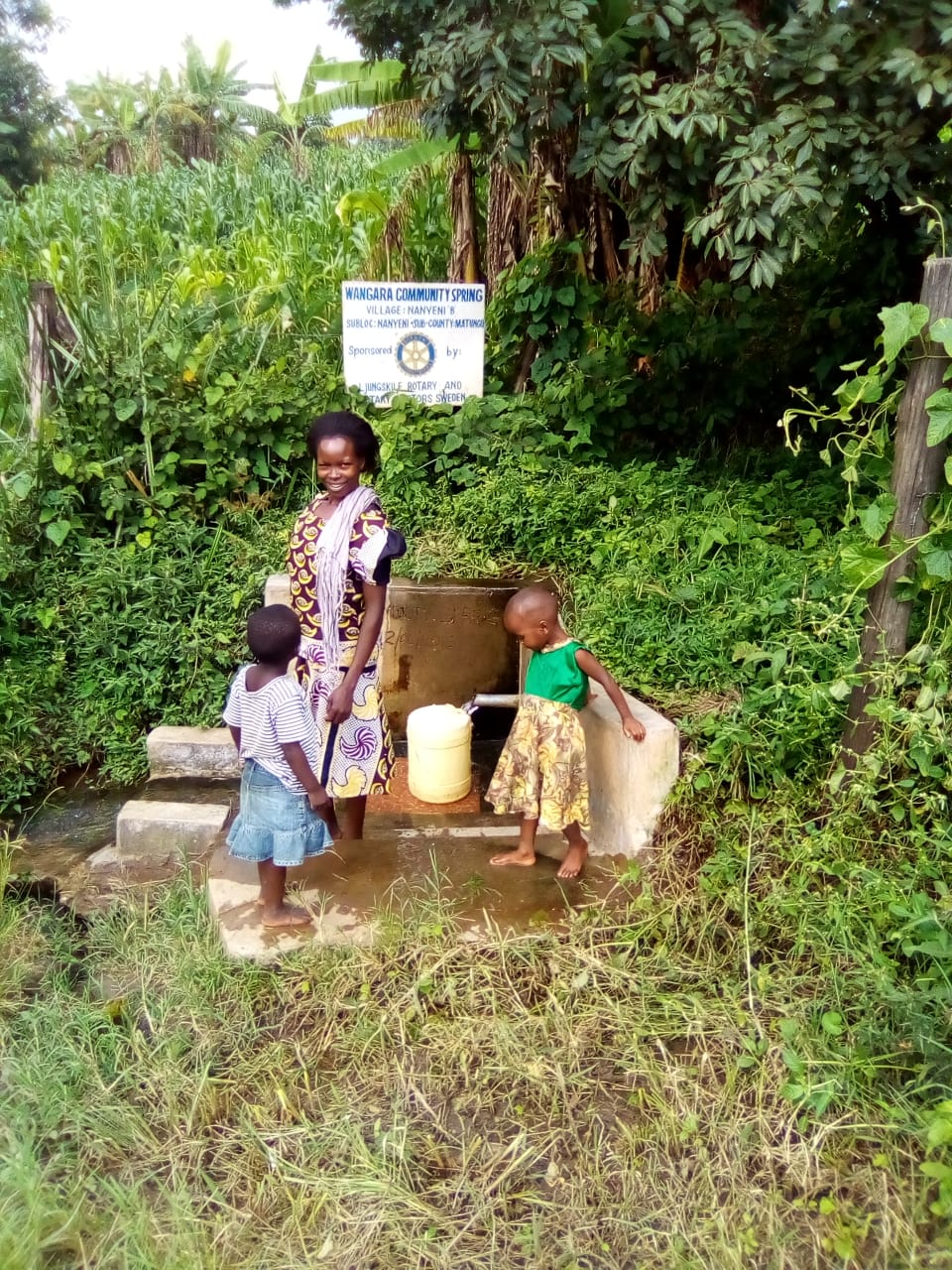 KWA BARAZA SPRING
PERIOD OF PROTECTED: 
Oct/Nov  2016.

AGE: 
3 years old and 9.

CATCHMENT POPULATION:
113 Households, approximately 678 persons, 2schools 1,200.
KWA BARAZA  SPRING REVIEW REPORT
CURENT PHOTOS OF USE
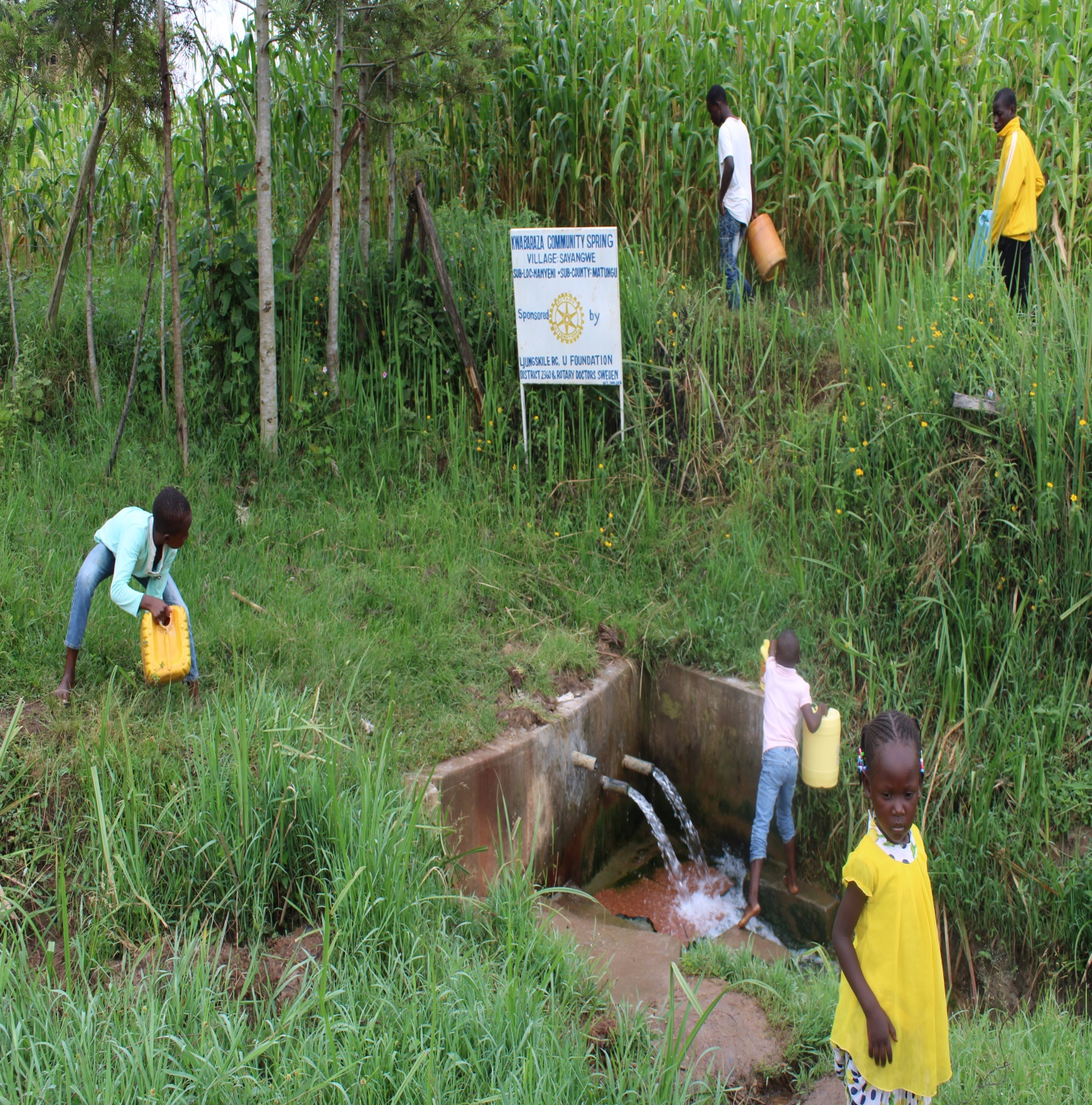 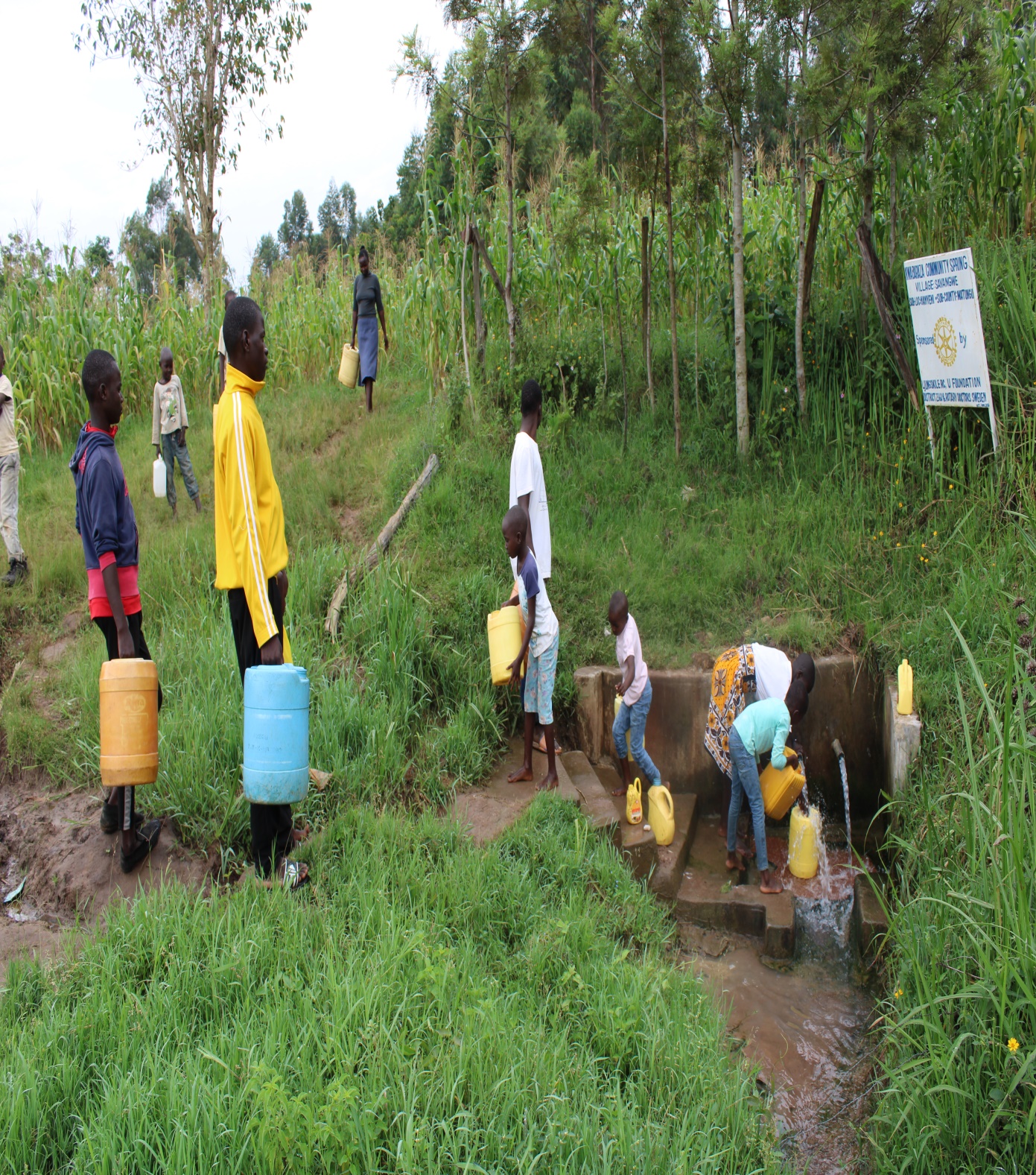 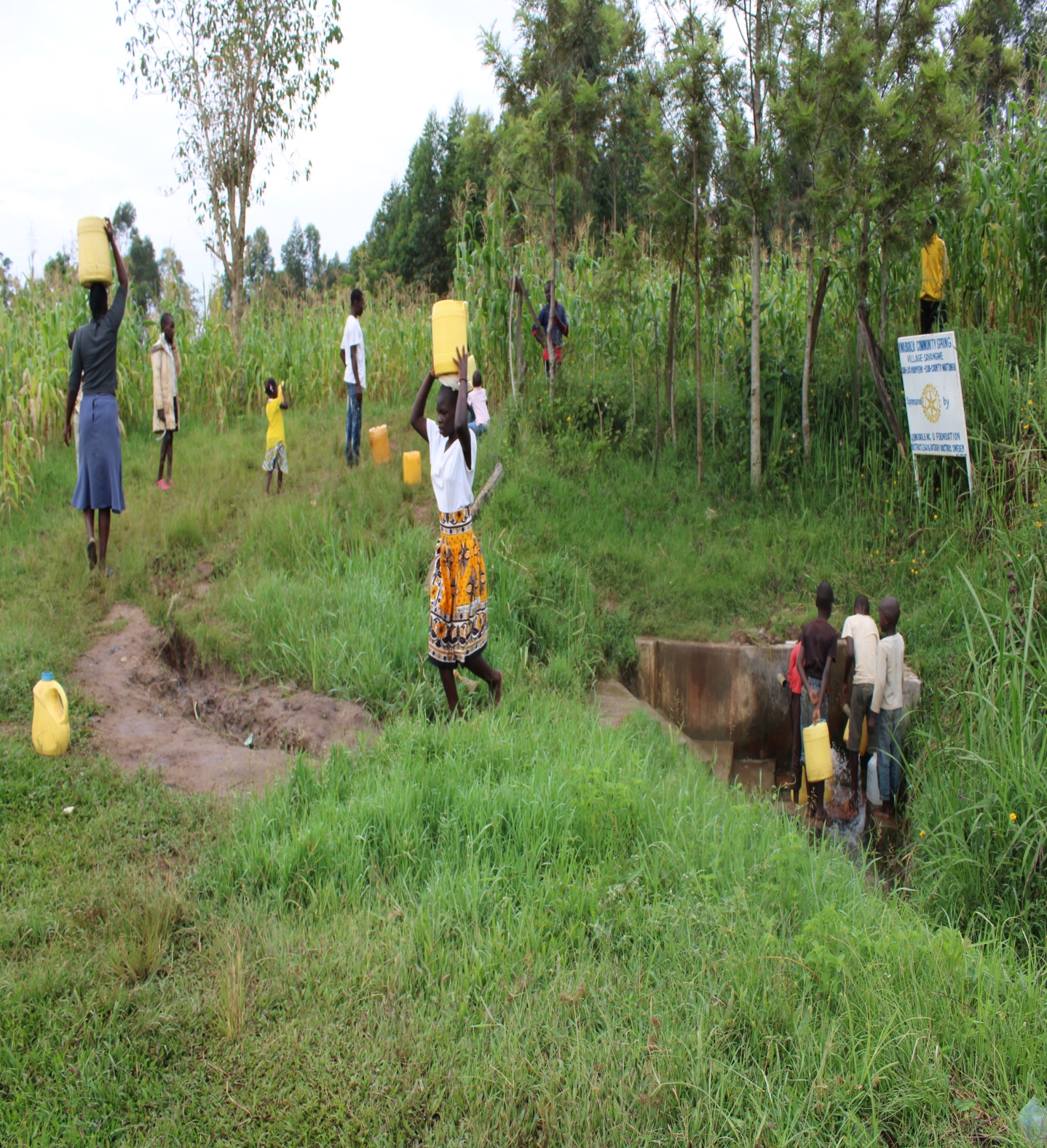 OGANGA SPRING
PERIOD OF PROTECTED: 
MARCH  2014.

AGE: 
6 years old and 3months.

CATCHMENT POPULATION:
203 Households, approximately 1,218.
OGANGO SPRING REVIEW REPORT
PHOTOS OF OGANGA SPRING
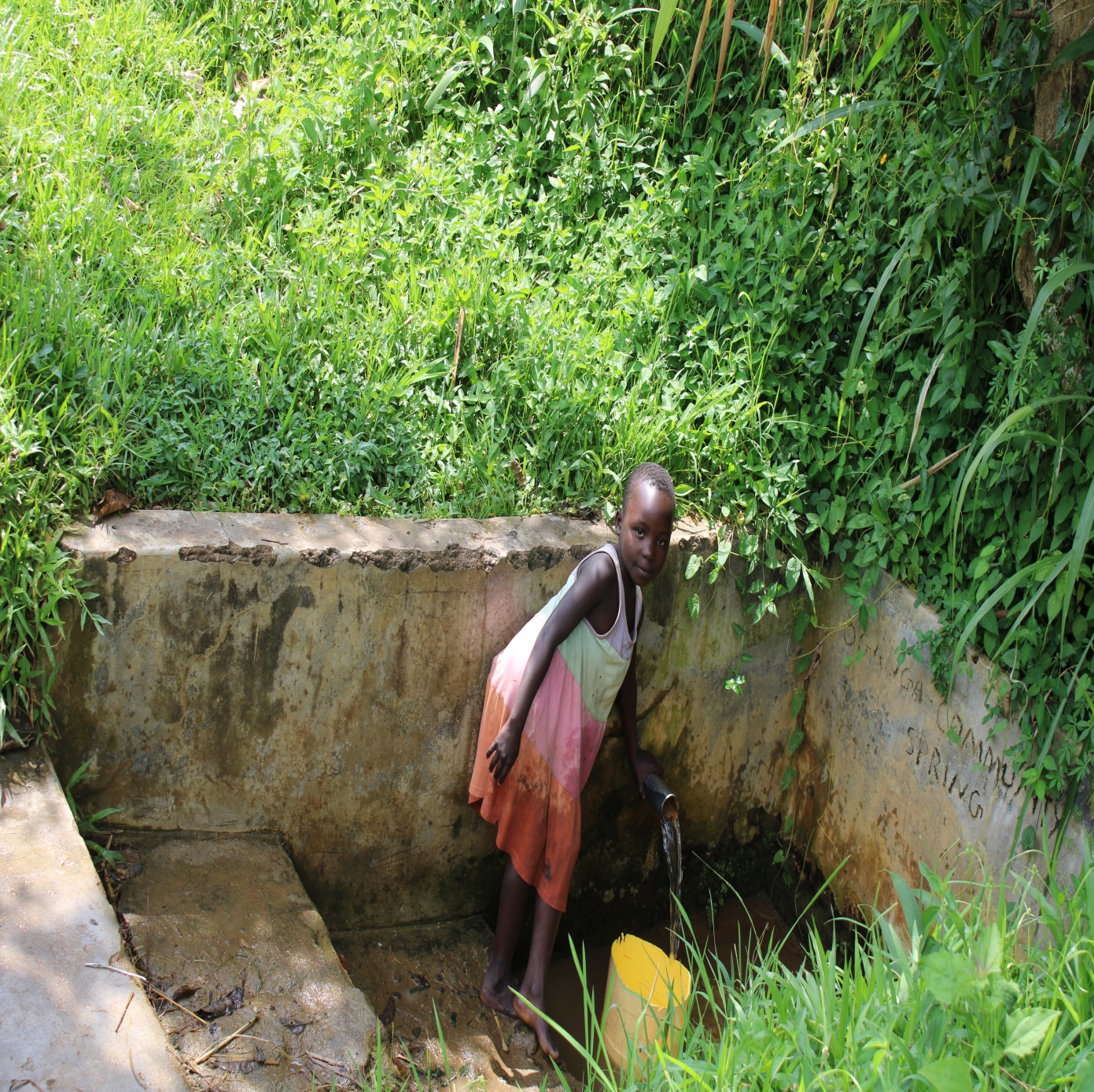 NABULOLO COMMUNITY SPRING
Out of the success story, there is also one failed project.
The 2019 drought reduced the water levels in Nabulolo spring and therefore it failed.
The community opened up and to access the water.
We have discussed with the community they have some funds to repair it.
Pictures will be sent after repair.
PHOTOS OF THE FAILED SPRING
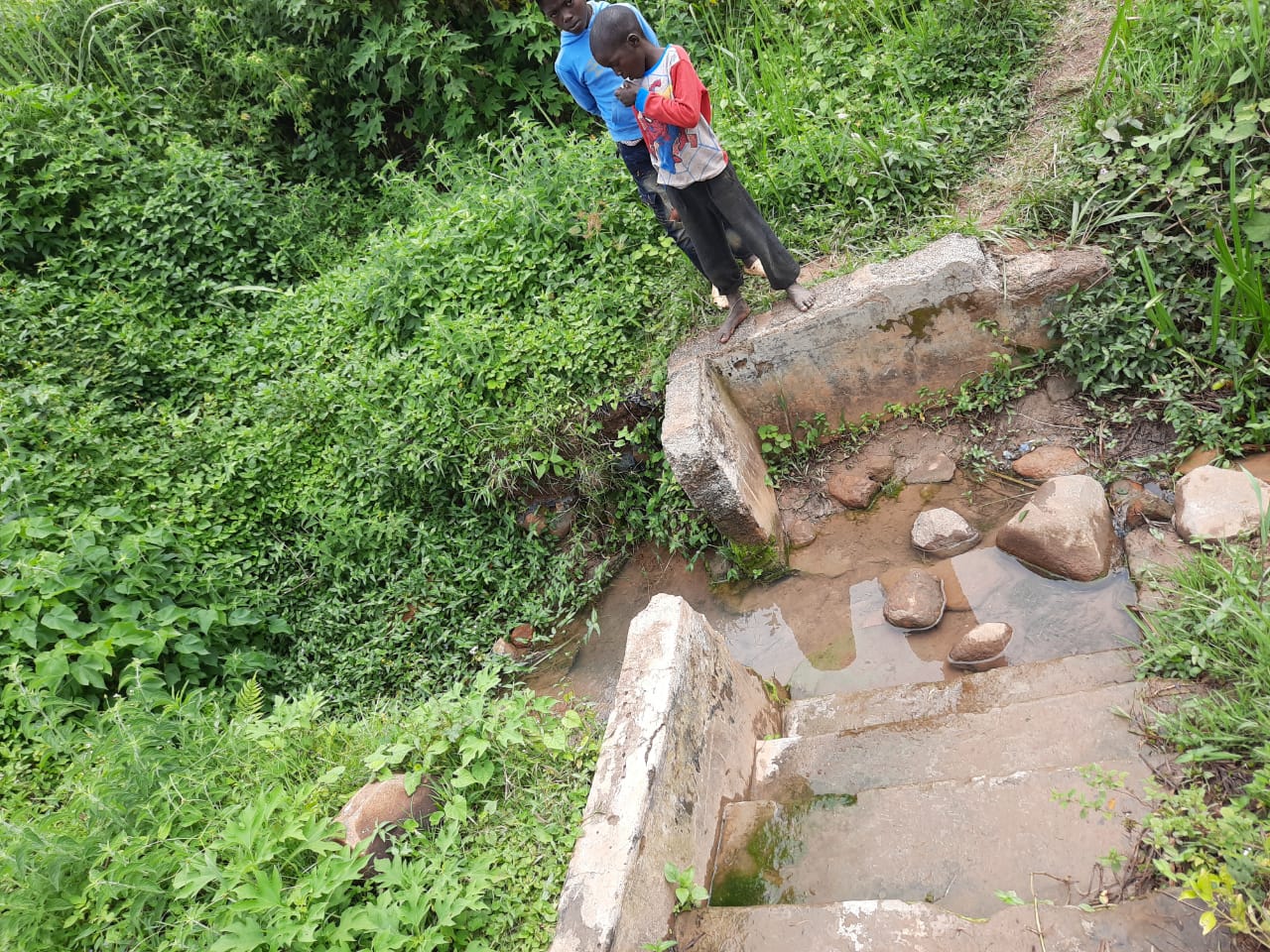 COMMENTS
Most of the springs visited are function well, the greater challenge is on the fence. The termites eats up and destroy the fence even after several community effort to replace them. Also some drainages were blocked.

There is also one failed project after several years, it will be redone through community efforts.

It was great to see even 10 years old springs still very functional.
VOTE OF THANKS
To Ljungskile RC,U foundation, Distrcit 2360 of Sweden, on behalf of the Community, The Rotary Doctors Sweden and the Community Nursing Services. Thank you so much for this support and you can see how you have transformed the health of many in the community through safe drinking water!


THANK YOU and STAY SAFE FROM CORONA

JACINTA K. NICASIO